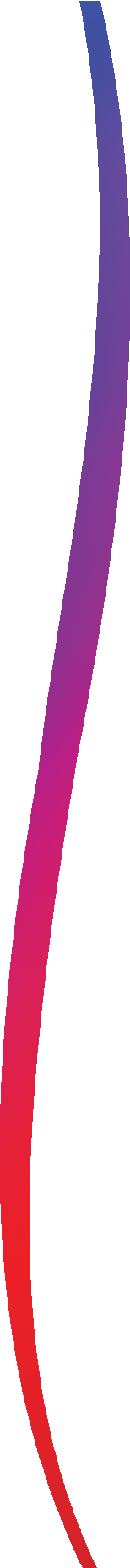 МИНИСТЕРСТВО ТРУДА И СОЦИАЛЬНОЙ ЗАЩИТЫ РОССИЙСКОЙ ФЕДЕРАЦИИ ПРИКАЗот 11 июля 2024 г. N 347н ОБ УТВЕРЖДЕНИИ ПРАВИЛФИНАНСОВОГО ОБЕСПЕЧЕНИЯ ПРЕДУПРЕДИТЕЛЬНЫХ МЕР ПО СОКРАЩЕНИЮПРОИЗВОДСТВЕННОГО ТРАВМАТИЗМА И ПРОФЕССИОНАЛЬНЫХ ЗАБОЛЕВАНИЙРАБОТНИКОВ И САНАТОРНО-КУРОРТНОГО ЛЕЧЕНИЯ РАБОТНИКОВ,ЗАНЯТЫХ НА РАБОТАХ С ВРЕДНЫМИ И (ИЛИ) ОПАСНЫМИПРОИЗВОДСТВЕННЫМИ ФАКТОРАМИ
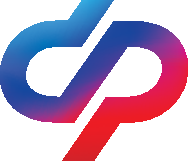 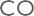 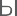 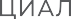 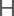 1
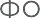 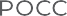 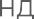 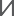 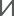 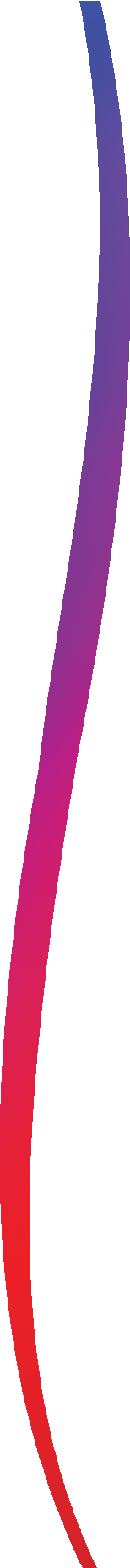 Работодатели могут в целях профилактики производственного травматизма и профессиональных заболеваний компенсировать часть расходов на проведение предупредительных мер за счет средств обязательного социального страхования от несчастных случаев на производстве и профессиональных заболеваний
Финансовое обеспечение предупредительных мер (ФОПМ) 
осуществляется страхователем за счет собственных средств 
с последующим возмещением произведенных им расходов 
за счет средств бюджета СФР в пределах суммы, 
согласованной с территориальным отделение Фонда на эти цели.
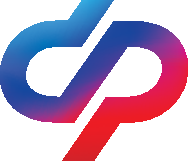 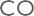 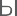 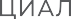 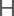 2
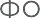 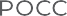 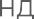 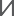 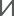 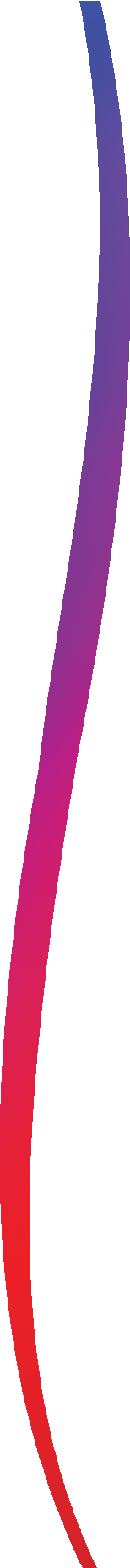 Кто может обратиться
Юридические лица, независимо от организационно-правовой формы, в том числе юридические лица по месту нахождения обособленных подразделений, ИП, зарегистрированные в качестве страхователей.
Какую сумму возместит СФР
до 20% сумм страховых взносов, начисленных за предшествующий календарный год, за вычетом расходов, произведенных в предшествующем календарном году на выплату пособий по временной нетрудоспособности в связи с несчастными случаями на производстве или профессиональными заболеваниями и  на оплату отпуска застрахованного лица (сверх ежегодного оплачиваемого отпуска, установленного законодательством Российской Федерации) на весь период его лечения и проезда к месту лечения и обратно.
до 30% при условии направления дополнительного объема средств на санаторно-курортное лечение работников не ранее чем за пять лет до достижения ими возраста, дающего право на назначение страховой пенсии по старости в соответствии с пенсионным законодательством Российской Федерации.

Если численность работающих до 100 человек можно направить на ФОПМ объем средств, рассчитанный исходя из отчетных данных за три последовательных календарных года 
(если не пользовались этим правом в течение двух предшествующих календарных лет)
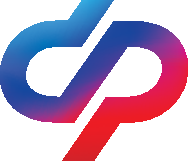 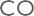 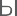 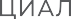 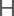 3
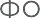 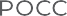 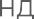 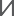 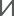 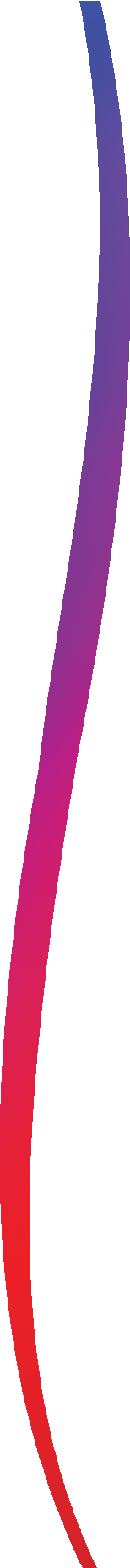 Использование сумм страховых взносов на финансовое обеспечение предупредительных мер в 2024 году
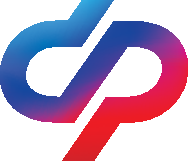 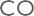 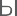 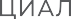 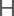 4
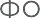 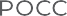 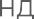 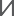 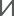 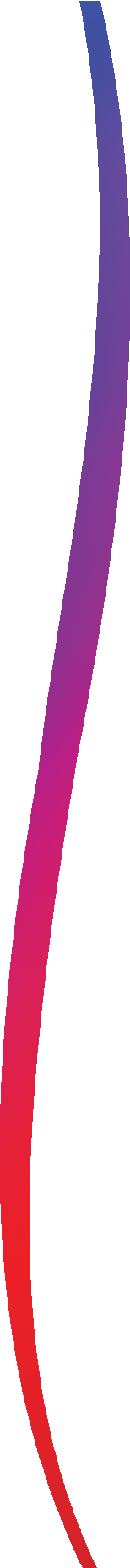 1 этап получения финансирования
Получить разрешение на запланированные мероприятия (согласовать сумму запланированных   расходов). Для этого необходимо подать заявление о финансовом обеспечении предупредительных мер в отделение СФР по месту своей регистрации до 1 августа текущего года вместе с планом финансового обеспечения предупредительных мер.




Только две причины отказа:

на день подачи заявления имеются непогашенные недоимка, задолженность по пеням и штрафам;

предусмотренные бюджетом СФР средства на финансовое обеспечение предупредительных мер на текущий финансовый год полностью распределены.
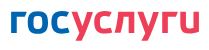 Заявление и план можно подать в электронном виде через личный кабинет страхователя на портале
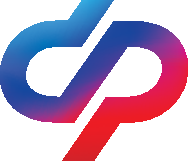 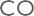 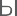 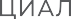 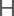 5
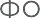 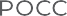 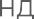 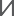 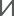 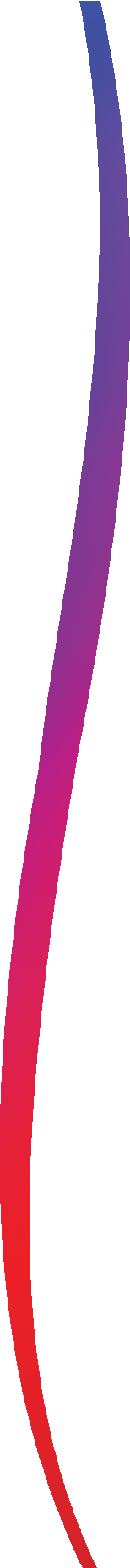 Внесение изменений в план
Страхователь вправе самостоятельно принимать решение о внесении изменений в план финансового обеспечения в пределах разрешенной суммы финансового обеспечения, при этом повторное направление заявления и плана финансового обеспечения предупредительных мер в отделение СФР не требуется.
Если первоначально заявление было подано на сумму меньше расчетного объема средств, направляемых на финансовое обеспечение предупредительных мер и после получения решения отделения СФР о финансовом обеспечении предупредительных мер, страхователь вправе обратиться повторно до 1 сентября текущего календарного года с заявлением и планом финансового обеспечения на сумму, не превышающую разницу между расчётным объемом средств и суммой финансового обеспечения предупредительных мер, разрешенной согласно первоначальному заявлению.
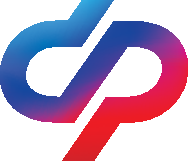 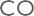 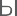 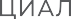 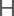 6
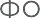 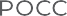 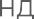 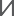 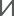 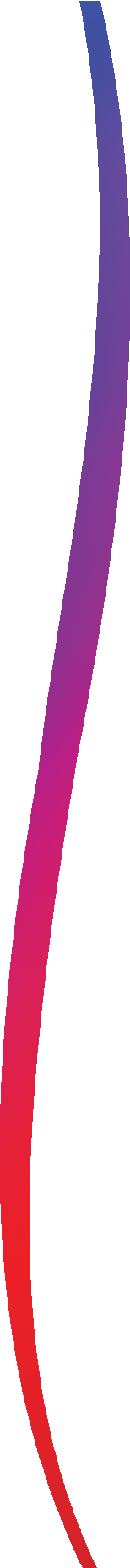 2 этап получения финансирования
После выполнения всех предупредительных мер или хотя бы одной предупредительной меры страхователь не позднее 15 ноября текущего года обращается в отделение СФР по месту своей регистрации с заявлением о возмещении произведенных им расходов на оплату предупредительных мер с документами, подтверждающими произведенные расходы. 

Одновременно с заявлением предоставляется отчет о произведенных расходах на указанные цели.
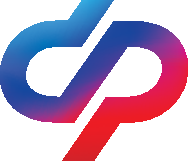 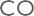 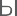 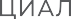 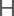 7
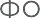 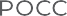 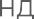 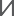 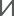 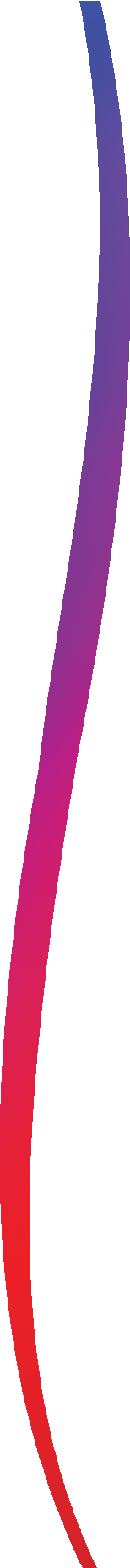 Консультацию можно получить по телефону:
70-02-01 Региональный контакт-центр для страхователей
                      (добавочный номер - 6)

70-02-05 (Максимова Любовь Андреевна)
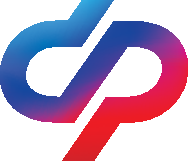 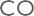 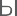 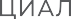 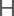 8
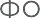 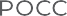 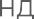 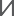 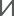